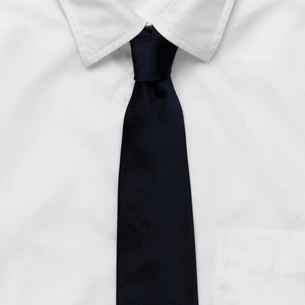 Where is My Tie? Or, My Personal Journey with Unidata
Tim Spangler
16 October 2009
September 1985
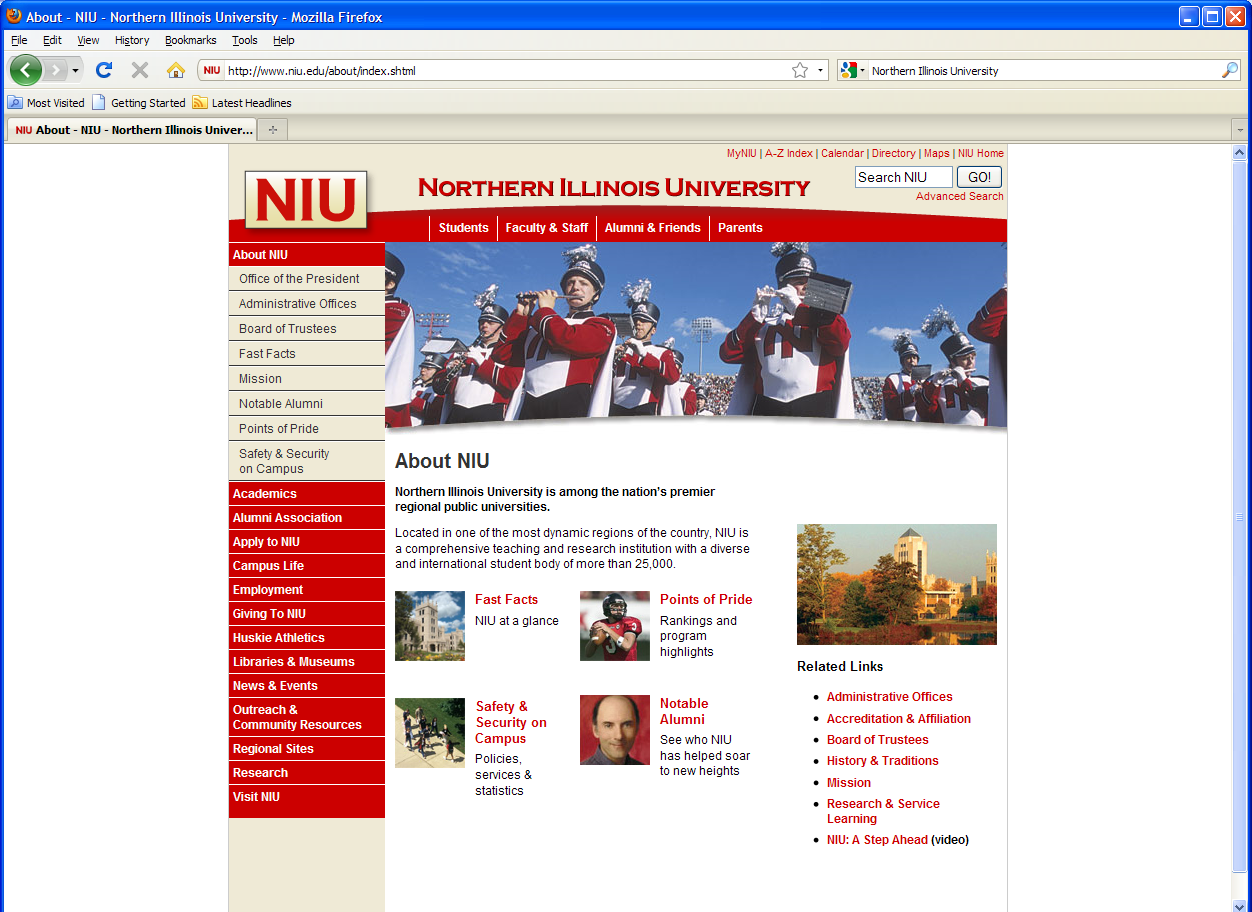 2
The Early Years
3
The NSF Award
4
Letter to Valery Lee, 10 October 1986
5
The Project Starts
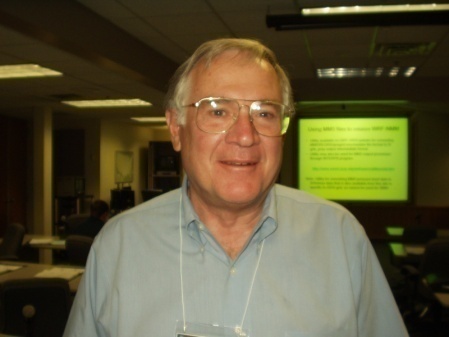 Bob Gall
6
Questions in 1987
NSF and UCAR need support for Unidata
7
8
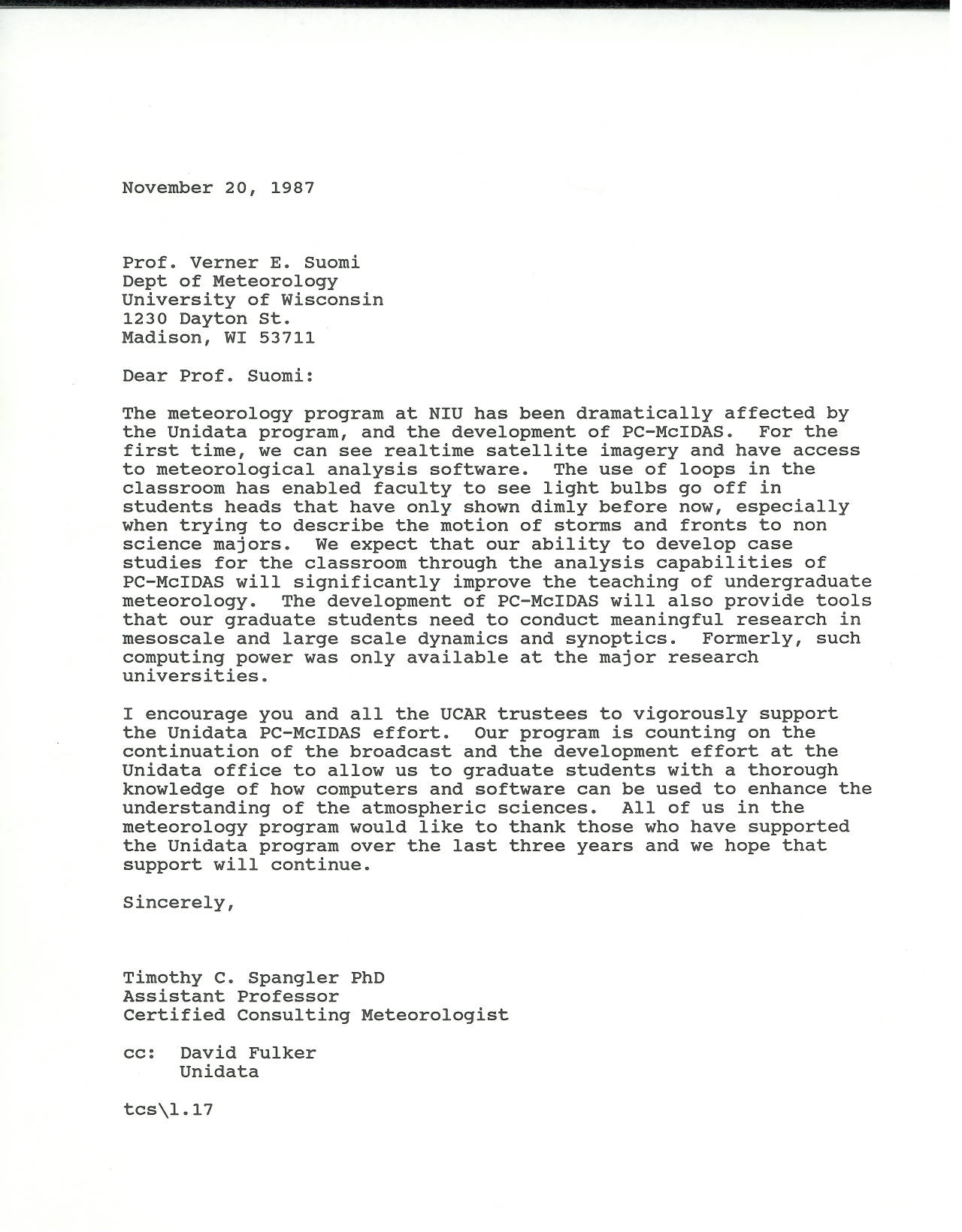 9
10
Post McBe Era
11
The next slide summarizes the highlights of the 65 policy committee meetings I attended
12
13
Two Programs: Unidata & COMET
14
1994 - Mesoscale Meteorological Instruction Workshop
15
1 of 2
16
2 of 2
17
And Go International Together
18
Universidade Federal do Para, Brazil
19
Argentina Meteorological Service Training Center,  Buenos Aires
20
Argentina Meteorological Service Training Center, Buenos Aires
21
University of Costa Rica
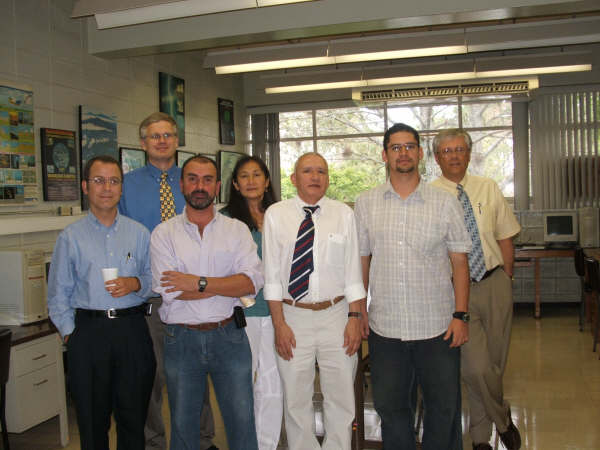 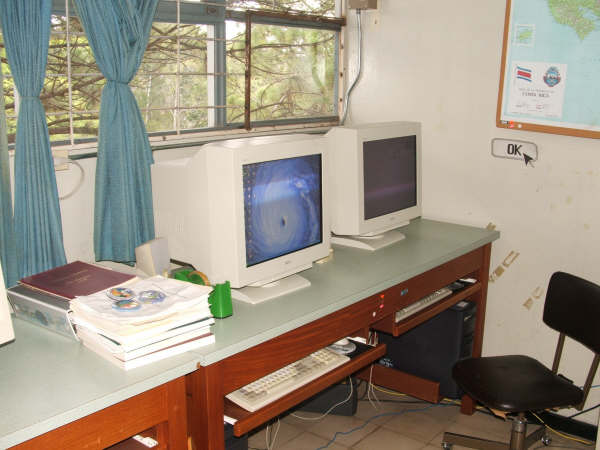 22
1985 - 2009
With the support of the National Science Foundation Unidata:
Small university programs across the nation that contribute to a scientifically and environmental literate nation.
23
Is that my tie?
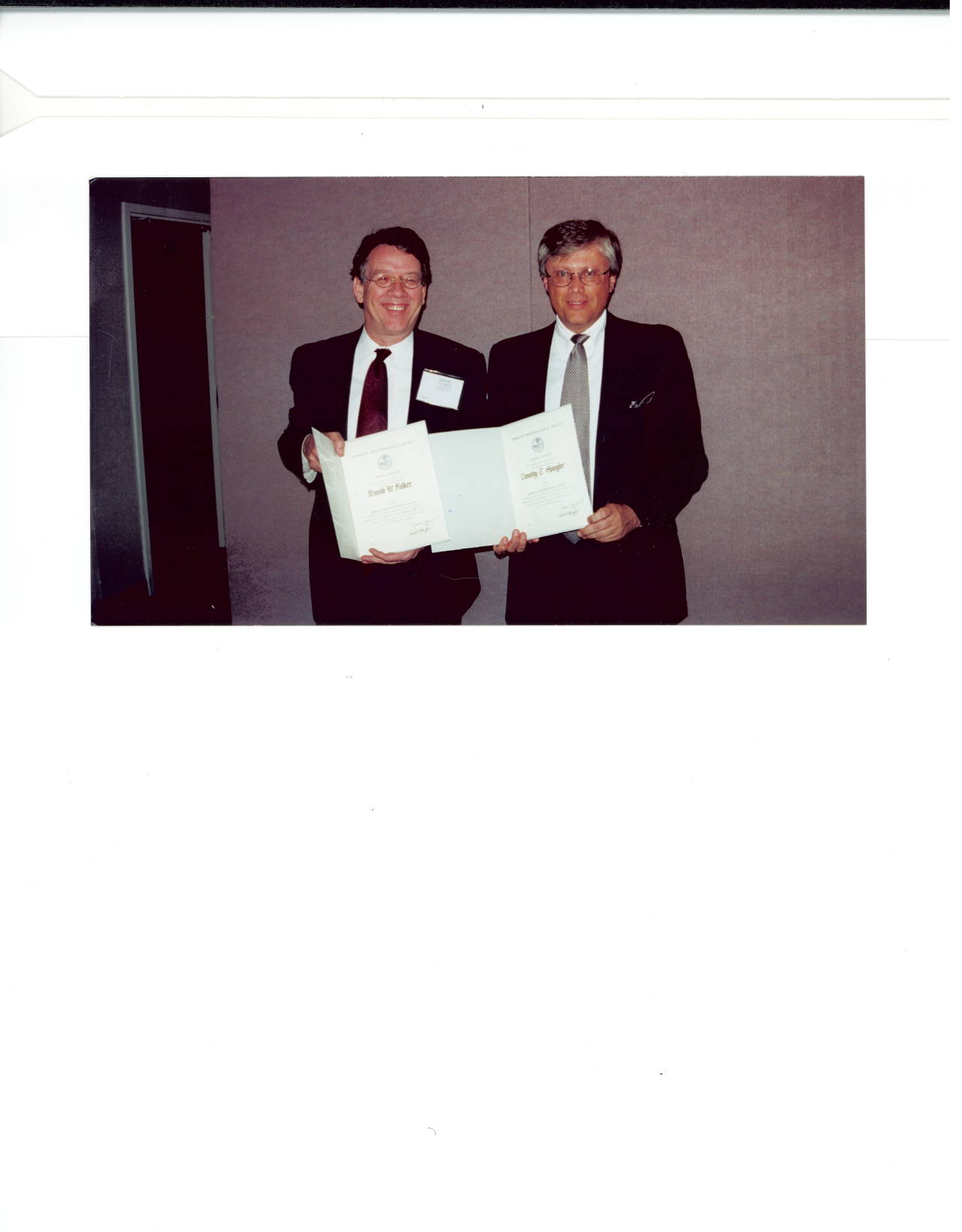 24
The End
25
Rural Brazilian Primary School
26
COMET, 36 
Unidata, 112
27